Emergency Communication Access Plan
The Virginia School for the Deaf and the Blind
[Speaker Notes: The Virginia School for the Deaf and the Blind is a hidden gem within the City of Staunton, Virginia.  The school is a pre-K to 12 school, providing education and support services to children of the Commonwealth that are deaf, hearing impaired, blind, or visually impaired.  The school also enrolls children with multiple disabilities.  VSDB staff includes individuals that are deaf, and some that are blind or visually impaired.
The school campus consists of 72 acres, with 25 % forested, approximately 30 acres housing an urban farm and multiple soccer fields used by community leagues. The remainder of the central campus houses 5 residential halls, three educational buildings, a library and student center, two gymnasiums, and an auditorium.  The campus also hosts a private school system dedicated to educating and assisting troubled youth and assisting them to become capable of returning to the public school system.  VDDHHS has a satellite office on campus, and our audiology department provides services to children and infants in the Commonwealth referred for advance screening.
This being stated, VSDB has a significant challenge in emergency communications to students, staff, parents, vendors and tenant populations.]
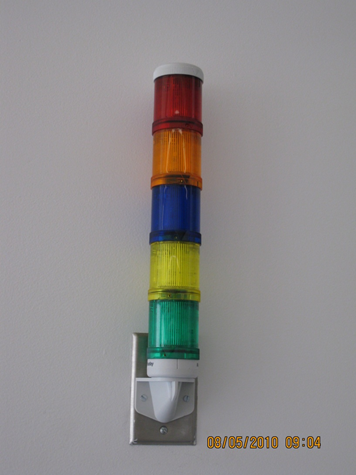 VSDB Current State
Vs.
Future State
Current State Includes 
“Stack Lights” for visual notification as well as auditory instructions
[Speaker Notes: The 2009 VSDB Campus renovation project created our current system which includes the pictured “Stack light” in each classroom, assembly area, residential dorm room, restrooms, and corridors.  This visual indicator is supplemented by initial voiced instructions as to how to respond to each emergency depicted by a color on the light stack.
Since a FIRE ALARM is always visually communicated by a “Clear” flashing light, our first color is RED, and is used for a campus wide evacuation.
*  The ORANGE light indicates a “Shelter-in-place emergency” and includes instructions to close all doors and windows, or it can be used for a community emergency where all buildings are under lockdown, but activities can continue within the building.  No need to stop the education process and hide in a corner!
* The Blue light is for a weather emergency, including a Tornado.  VSDB has designated “Assembly Areas” and marked them with signage.  These assembly areas are “Hardened” to resist impacts from flying debris during a high wind event.  We do not have any facilities that meet the new definition of an actual “Tornado Shelter”.
* Yellow is for a campus wide LOCKDOWN.  All people on campus are to get into a lockable room, and stay out of sight of windows, keep quiet and await escorted evacuation by police or VSDB administration.
* Green means “ALL CLEAR”  this color is used to communicate when the emergency is over, and it is safe to return to normal activities. 
There is an accompanying voice message automatically sounded that gives basic instructions as to what actions to take until further information can be made available.
This system is managed through our fire alarm system, and is automatically transmitted to the 9 educational and residential buildings that were included in the 2009 project.
This system also includes text messaging and e-mail messages to all who wish to participate. 
Technology has greatly advanced since 2009!]
VSDB Future State
After reviewing past events and drills, VSDB has identified the need for a more enhanced and effective system.
VSDB is continually assessing the communication needs of all individuals.  As a result, we are in the process of modernizing our system and making every reasonable effort to ensure all people on the campus have access to full and effective emergency communication alerts and instructions.
As a result, our future state will include:
Overview of the VSDB Crisis Communications Analysis:
Who needs full access to emergency communications?
Staff
Students
Parents/visitors/vendors
Who may encounter barriers to standard communications?
Individuals who are Deaf or Hard of Hearing
Individuals who are Blind or Vision Impaired
Individuals with other disabilities that may create challenges to processing auditory only communications
[Speaker Notes: The VSDB emergency notification system was created in 2009, and has quickly become obsolete as compared to the rapid advances in technology, mostly driven by the recent heightened awareness and media coverage of school crises nationwide.  VSDB is in the process of transitioning to the next level of preparedness.  This is a summary of our analysis process to guide our future direction and implementation.]
Continued:
Establish Emergency Response Procedures for Potential Crises 
Fire
Severe Weather/Tornado
Earthquake
Shelter -in -place (chemical or gas leaks)
Armed Intruder
Neighboring Community Crisis
Continued:
Identify effective methods to communicate immediate actions to take for each type of emergency
Fire Alarm should already be managed through an approved fire alarm system in each building.  
Each different type of crisis may require a different response.  Education and training for each is vital to being prepared
Utilize devices that show a PROMINENT Color for the different Emergencies in addition to wording can help to quickly cause an appropriate response for those that may be DHH
So, where are we going?
[Speaker Notes: A school emergency response plan includes what initial actions need to be taken by building occupants, and includes training for those who are responsible to ensure compliance by those assigned to them, as example, students or visitors and vendors that may be present.  Knowing what actions or movements are required determines how certain individuals are trained and where they are to move to.  This leads to determine what additional sources of information sharing are needed to reach each responsible person.]
Using a  Control System to causes multiple subsystems to automatically switch to emergency notification mode
All assigned computers will automatically display emergency information, background screen color will change to display corresponding emergency color
Classroom Promethean    Instructional Panels switch over (functions like a 70” computer tablet) 
Monitors placed in public areas/ hallways activate with audio and visual messaging
Ability to reach effected audiences through text messaging.
Supports the entire campus, including the urban farm and athletic fields.
Provides increased access sites to initiate an emergency alarm.
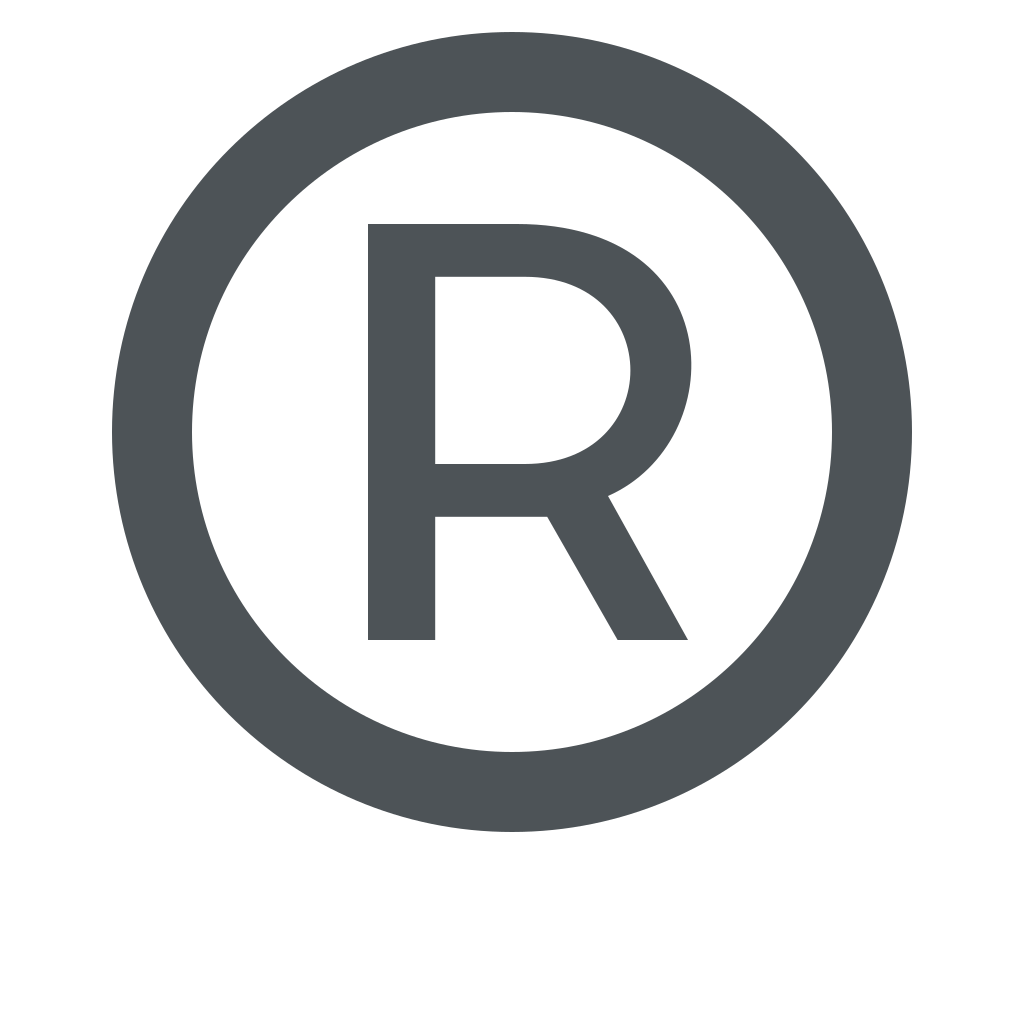 [Speaker Notes: The BAS system is a modern “Building Automation System” and is networked to all buildings on campus.  There are currently multiple vendors that can provide system integration platforms to cause multiple communication platforms to work together during events to coordinate communications.  This slide is a summary of our next generation system.]
Additional topics posed to Hands and Voices
Are there specific things we should be putting into our children’s IEP/504 plans?
The safety portion of an IEP should address all sensory impairments or sensitivities; physical or mobility issues; varied level of coping skills, etc.  This can help you to deal with the same issues at home and in the community.
What questions should we be asking our schools about their safety and having access for communication during these types of events?
 Participate in the IEP process and ensure there is a focus on safety that addresses any issues and concerns you may have;  Question to understand how emergencies are communicated and what are the backup methods if the primary method fails; What are the parent/guardian notification protocols; Inquire if your school has a team assigned to study safety and follows standards established by the Department of Criminal Justice Service, School and Campus Safety Division. We would guess that your school has this team.
Additional topics continued
What if children are in a bathroom?
Most buildings have established and trained personnel to make a sweep through their floor or wing to check all spaces to determine that an evacuation is complete before they leave the floor.  This should include restrooms, locker rooms, and other spaces.
Teachers and administrators should have roll call sheets they take with them to assembly areas to account for all students, and to notify the incoming incident commander immediately if any people are unaccounted for.
QUESTION posed to Hands and Voices:  
What are school systems using to alert deaf/hard of hearing students lockdowns, fire drills,...?
RESPONSES:
2.  My school installed flashing blue light system in the  SC classrooms used primarily by deaf and hard of hearing students as well as cafeterias, workroom used by deaf staff and conference room.  The color blue indicates that it’s a lockdown drill and not a fire drill which is red. 

VSDB experience has shown that visual displays, including a color that is specific to a type of emergency greatly helps in communicating with our DHH population.  The key is not so critical as to which color is used, but that the school trains and teaches the meaning to all occupants.  It is beneficial if the school uses codes or colors that are found in the community, as each locality may have a predetermined standard.
Follow Up to questions asked during the presentation:
Q. Who is our “Blast System” with?
Blast is the text messaging system we use to communicate emergency as well as routine business information to several predetermined distribution lists.  The company we chose is Blackboard Connect.
Q.  What vendors are there for “Mass Communication”?
The major fire alarm companies are at the forefront of developing the future state.  Our current system was built by Johnson Controls, Inc.  Other major vendors are Siemens, Honeywell, Edwards, and Factory Mutual
VSDB is moving to a new style of mass communication, where a vendor will come in a “capture” several systems and cause them to convert to emergency communication mode.  The system will use our computer network to send messages to all computers on campus, classroom educational boards, remote monitors, send text messages, etc.  There are many vendors out there that are becoming proficient in interconnecting various systems.
VSDB has received guidance form an integration company called “Layered Solutions”.  Siemens Inc. is providing similar service through their “Building Automation System”
Questions continued:
Q. What case law is out there to help us look into this?
We, at VSDB, do not have much experience with any case law information.  
The main resource available to all is through the Virginia Department of Criminal Justice Services, School and Campus Safety Division. Their web page address is DCJS.Virginia.gov  
Discussion about understanding what my child’s school is doing for safety:  Schools are required to conduct formal safety reviews, and every 3 years, the process must include participants from the local police, fire, and EMS agencies, as well as teachers and parents and additional community resources, like mental health.